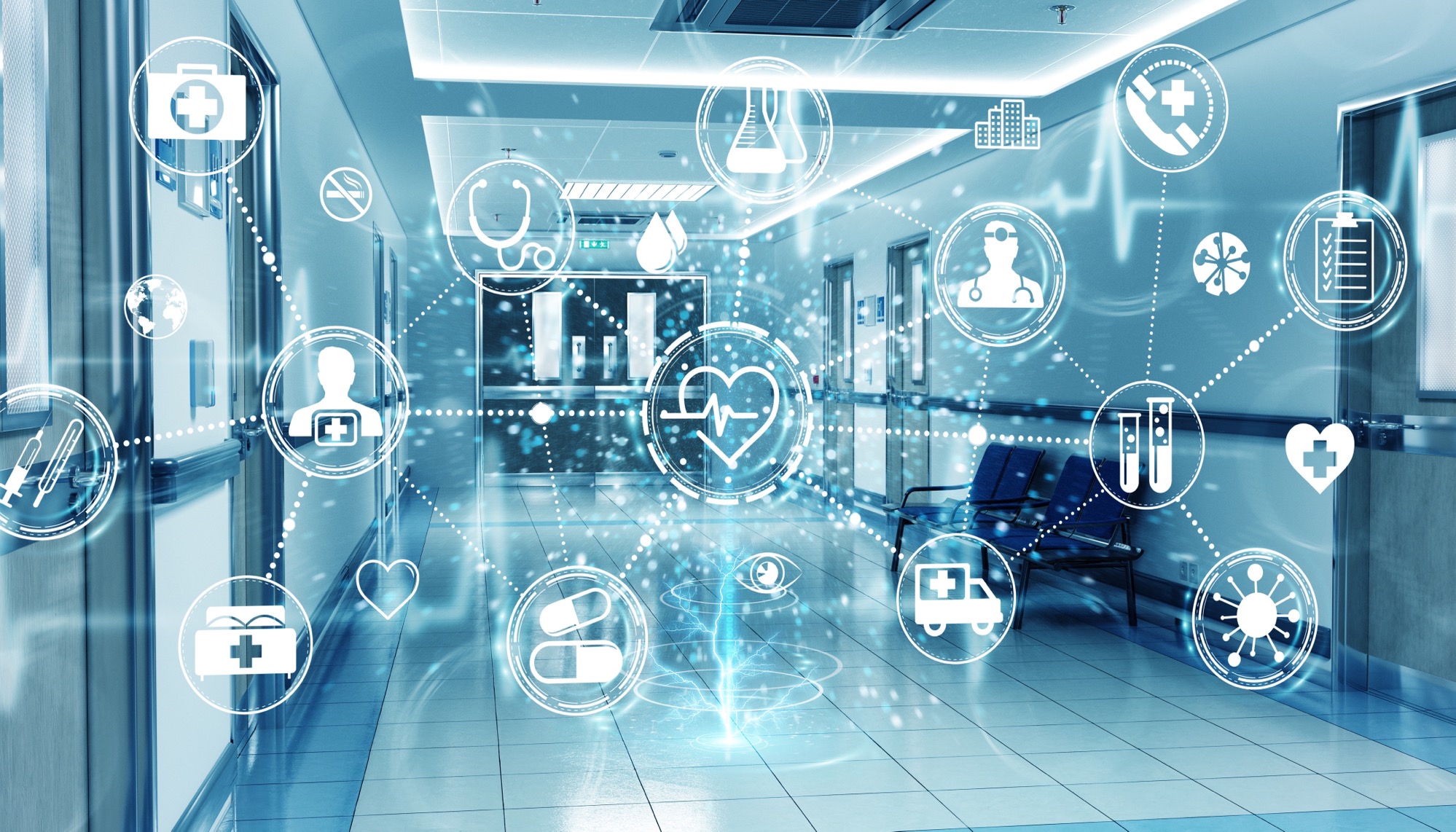 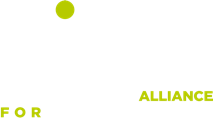 POINT HEBDOMADAIRE DE LA  COMMISSION SMART HOSPITALOrdre du jour du 8 mars 2024
Ordre du jour
Point sur la SBA avec Muriel Roques-Etienne, Déléguée Générale
Géolocalisation _  « vendre la valeur »
La gestion des actifs
Les publications
Agenda
Approche de la valeur des services numeriques
La géolocalisation et la gestion des actifs
La valeur dans les projetS
© SAP 2009/  Chakib Bouhdary,  Value Management  page 4
[Speaker Notes: Extraire la valeur d’initiatives de transformation d’ampleur requiert un focus permanent sur la valeur métier à travers les dimensions fonctionnelle, organisationnelle, et temporelle. Ceci aux niveaux de la stratégie, de l’amélioration des processus, de la couche applicative et de l’architecture technique]
Les défis pour “délivrer la valeur”
Quels sont les 3 défis principaux dans votre entreprise pour délivrer la valeur?
Pas de traduction claire de la stratégie (objectifs) à l’exécution
Les indicateurs clé de performance mesurant le succès ne sont pas définis au départ, ou non suivis / reportés d’une façon régulière
Les Business cases ne sont pas requis formellement pour approuver les projets
La responsabilité des métiers sur l’atteinte des bénéfices est limitée voire n’existent pas
Manque d’engagement des ressources les plus compétentes par les métiers en amont, pendant ou après les projets
Structure de gouvernance décentralisée non adaptée
…
Expression de la valeur dans la gestion des actifs.
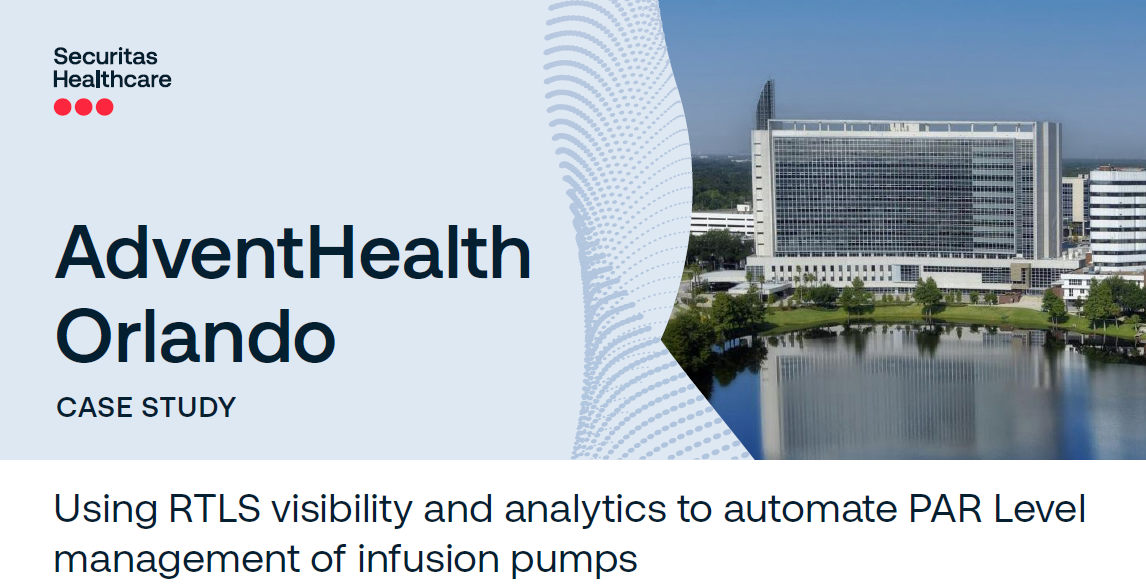 Le case study
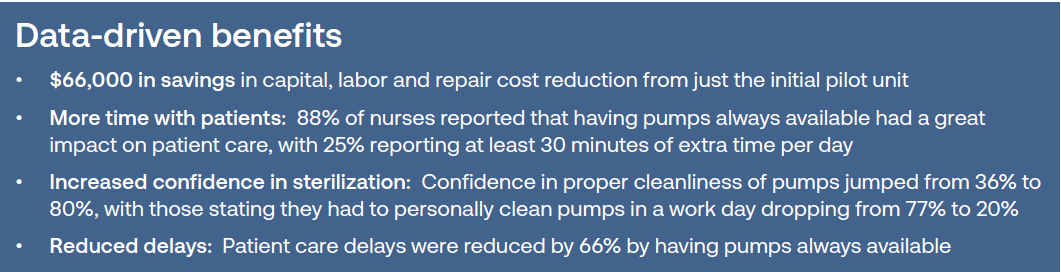 AGENDA de la commission
15 mars 2024 _ Cybersécurité _ NIS2EQUANS – Leo THIERRY & David MOULIN
29 mars 2024_ Le Command CenterDedalus – Guillaume REYNAUD
12 avril 2024 _ Décarbonation de la Santé The Shift Project [tsp] – Vanina KLOSOWSKI
21 mai 2024 _ Plénière de la commission Smart Hospital[Organisation en cours]
Publications de la commission
Communique de presse SBA- ANAP
Attente validation bureau SBA avant envoi à ANAP
Géolocalisation
Attente mise en forme et publication
Programme de travail 2024 ?
FIN
9
PROGRAMME DE TRAVAIL 2024
Contrat de partenariat avec l’ANAP
Evolution d’un lot/volet numérique dans OSCIMES
Activités et communications 
Composition de l’équipe resserrée à mettre en face de l’ANAP
Préparer une V2 du R2S4Care
Introduire la 5G dans le chapitre connectivité
Mettre à jour le chapitre « Sécurité Numérique » avec la mise en œuvre de la NIS2 et des recommandations ANSSI
Introduire l’IOT dans le chapitre architecture réseau
Réviser le paragraphe « Qualité environnementale » dans le chapitre « Management Responsable »
Réviser 3 fiches du chapitre « Services) :
Plateforme de suivi énergétique : impact des décrets tertiaire et BACS, ...
Plateforme de pilotage du bâtiment : développer le business case du BIS et du BOS dans 	l’exploitation/maintenance du bâtiment, intégrer l’impact de l’article 35 de la loi « Climat et résilience
Géolocalisation
10
PROGRAMME DE TRAVAIL 2024
Géolocalisation 
Démontrer la valeur de la géolocalisation comme service numérique du bâtiment
Références – mini études de cas  
__________________________________________________________________
Les publications pour 2024 
Organisation des plénières
1er semestre- En marge de Santexpo (21-23 mai 2024)- Extension des IHF (29-31 mai à Tours)
2ème semestre
11
IOT / GEOLOCALISATION _ Le R2SV2
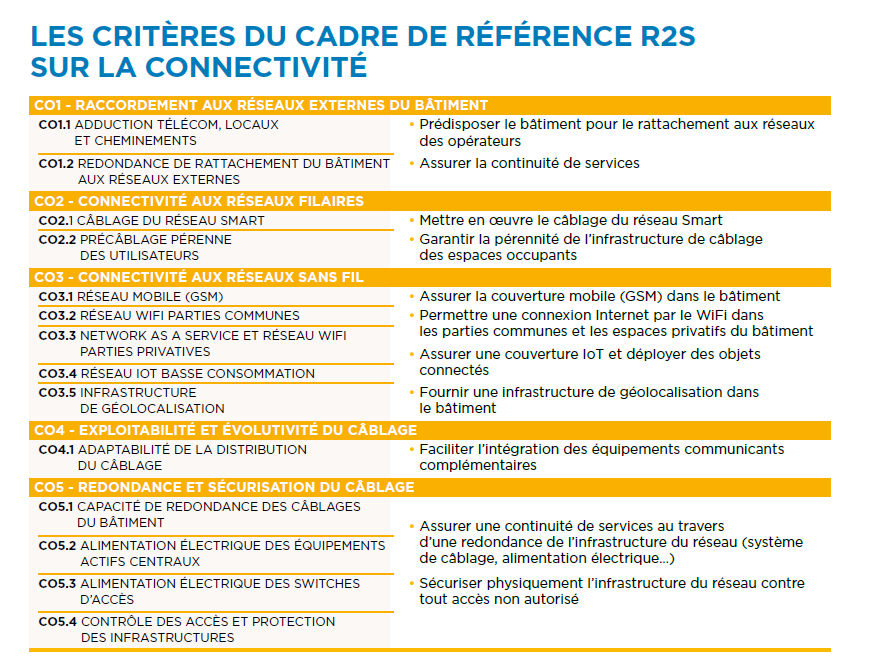